Порядок виплати грошової компенсації за належні для отримання жилі приміщення учасникам бойових дій відповідно до постанов Кабінету Міністрів України від 19 жовтня 2016 року № 719, від 18 квітня 2018 року № 280, від 26 березня 2018 року №214, від 20 лютого 2019 року №206
ЗАБЕЗПЕЧЕННЯ ЖИТЛОМ УЧАСНИКІВ БОЙОВИХ ДІЙ, УЧАСНИКІВ РЕВОЛЮЦІЇ ГІДНОСТІ ТА ЧЛЕНІВ ЇХ СІМЕЙ
НОРМАТИВНО-ПРАВОВІ АКТИ
Постанова Кабінету Міністрів України 
від 19 жовтня 2016 року № 719  “Питання забезпечення житлом деяких категорій осіб, які захищали незалежність, суверенітет та територіальну цілісність України, а також членів їх сімей”
Постанова Кабінету Міністрів України 
від 18 квітня 2018 року № 280  “Питання забезпечення житлом внутрішньо переміщених осіб, які захищали незалежність, суверенітет та територіальну цілісність України”
Постанова Кабінету Міністрів України 
від 26 березня 2018 року № 214  “Питання забезпечення житлом деяких категорій осіб, які брали участь у бойових діях на території інших держав, а також членів їх сімей”
Постанова Кабінету Міністрів України 
від 20 лютого 2019 року № 206  “Питання забезпечення житлом деяких категорій осіб, які брали участь в Революції Гідності, а також членів їх сімей”
ХТО МАЄ ПРАВО ОТРИМАТИ ВИПЛАТУ ГРОШОВОЇ КОМПЕНСАЦІЇ НА ПРИДБАННЯ ЖИТЛА?
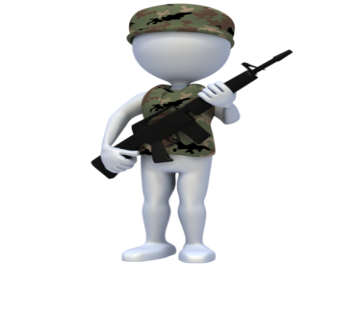 Учасники АТО/ООС, які є особами з інвалідністю внаслідок війни І-ІІ групи та члени їх сімей; 
Учасники бойових дій на території інших держав, які є особами з інвалідністю внаслідок війни І-ІІ групи та члени їх сімей;
Внутрішньо-переміщені особи, які є учасниками бойових дій та члени їх сімей*
Внутрішньо-переміщені особи, які є особами з інвалідністю внаслідок війни ІІІ групи та члени їх сімей*
*які захищали незалежність, суверенітет та територіальну цілісність України  і брали безпосередню участь в АТО/ООС
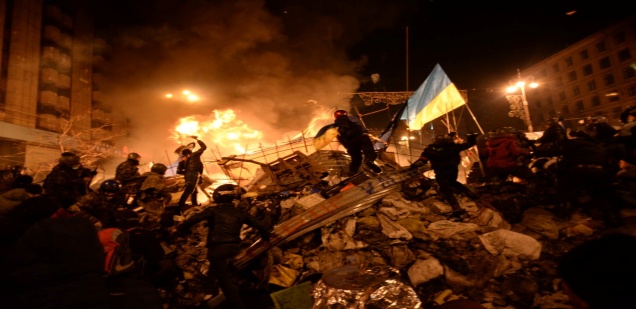 Особи, які стали особами з інвалідністю I-II групи внаслідок поранень, каліцтва, контузії чи інших ушкоджень здоров’я, одержаних під час участі в Революції Гідності;
ДЛЯ ОФОРМЛЕННЯ ГРОШОВОЇ КОМПЕНСАЦІЇ НЕОБХІДНО
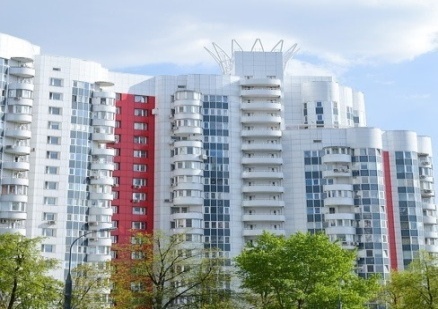 Потребувати поліпшення житлових умов та перебувати на квартирному обліку за місцем проживання відповідно до Житлового кодексу
ЯК СТАТИ НА КВАРТИРНИЙ ОБЛІК?
Звернутись до виконавчого комітету сільської, селищної, місцевої ради у населеному пункті в межах території обслуговування органу соціального захисту населення, в якому Ви проживаєте.
Місцева рада протягом місяця повинна прийняти рішення щодо взяття на квартирний облік.
1
2
Грошова компенсація надається в порядку постановки на квартирний облік
ЯК ОТРИМАТИ ГРОШОВУ КОМПЕНСАЦІЮ?
Подати заяву про призначення грошової компенсації до органу соціального захисту населення за місцем перебування на квартирному обліку.
1
До заяви необхідно додати:
• копії документів що посвідчують особу;
• копія посвідчень (УБД / особи з інвалідністю внаслідок війни);
• копії довідок про взяття на облік особи та кожного із членів її сім’ї;
• письмову згоду повнолітніх членів сім’ї щодо включення їх у розрахунок грошової компенсації;
• документи, що посвідчують родинні стосунки заявника та членів його сім’ї, які разом з ним перебувають на квартирному обліку.
Залежно від категорії осіб додатково подаються копії довідки про безпосередню участь в АТО/ООС, довідки військово-лікарської комісії, довідки керівника АТЦ СБУ, ГШ ЗСУ.
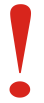 РОЗМІР ГРОШОВОЇ КОМПЕНСАЦІЇ РОЗРАХОВУЄТЬСЯЗА ФОРМУЛОЮ:
ГК = ((13,65 х Nс) - Вп + 35,22 + (10 х Nп)) х Bг х Км + ПЗ
Де:
ГК - грошова компенсація;
Nс - кількість членів сім’ї внутрішньо переміщеної особи, яка захищала незалежність, суверенітет та територіальну цілісність України, на яких розраховується грошова компенсація;
Вп - жила площа, яка перебуває у власності заявника (членів його сім’ї, які включені в розрахунок грошової компенсації)*;
Nп - кількість членів сім’ї внутрішньо переміщеної особи, яка захищала незалежність, суверенітет та територіальну цілісність України, які є особами з інвалідністю або дітьми з інвалідністю і на яких розраховується грошова компенсація з урахуванням додаткових 10 кв. метрів жилої площі на кожного члена сім’ї (з урахуванням внутрішньо переміщеної особи, яка захищала незалежність, суверенітет та територіальну цілісність України);
Вг - опосередкована вартість (гривень) 1 кв. метра загальної площі житла для населеного пункту, в якому внутрішньо переміщена особа, яка захищала незалежність, суверенітет та територіальну цілісність України, перебуває на обліку як особа, що потребує поліпшення житлових умов, на день звернення за грошовою компенсацією;
Км - коефіцієнт збільшення опосередкованої вартості 1 кв. метра загальної площі житла для міст, визначених в абзаці шостому пункту 17 Порядку;
ПЗ - витрати (гривень), пов’язані з купівлею, оформленням права власності на житло та сплатою передбачених законом податків і зборів.
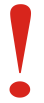 *Вп - жила площа, яка перебуває у власності заявника (членів його сім’ї, які включені в розрахунок грошової компенсації) не застосовується при розрахунку розміру грошової компенсації для внутрішньо переміщених осіб.
ЩО МОЖНА ПРИДБАТИ ЗА ВИДІЛЕНІ КОШТИ?
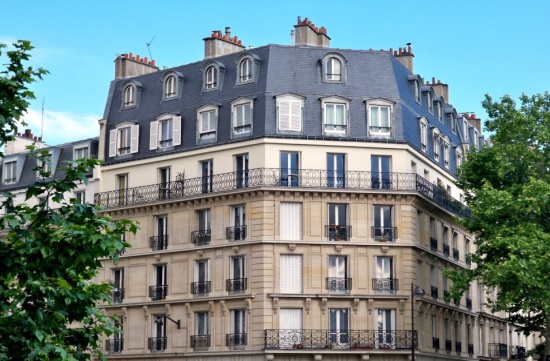 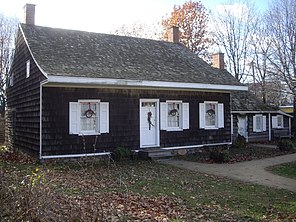 Будинок 
(із земельною ділянкою)*
*Якщо Ви купуєте приватний будинок, компенсація може надаватись і на придбання земельної ділянки, на якій розміщується будинок
Квартиру
ЖИТЛО МОЖНА ПРИДБАТИ, ЯКЕ:
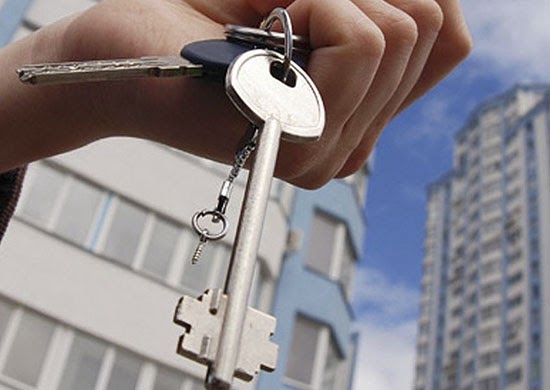 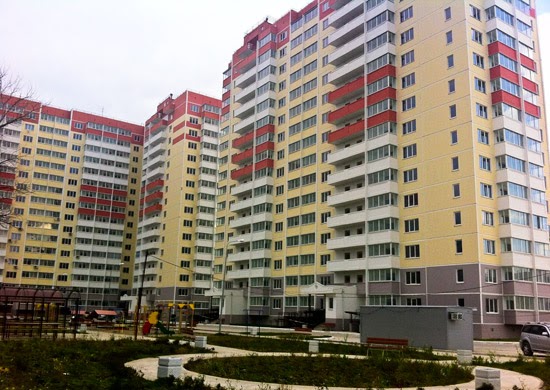 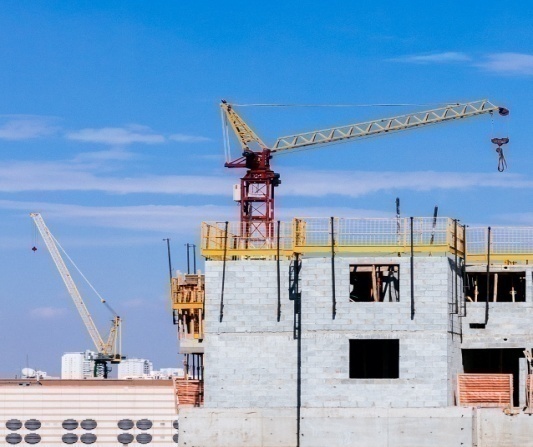 Прийняте в експлуатацію нове
житло від забудовника
(на первинному ринку)
Перебуває у власності інших осіб 
(на вторинному ринку)
Інвестувати кошти в об’єкти
житлового будівництва
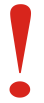 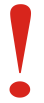 ОБМЕЖЕННЯ, ОСОБЛИВОСТІ ПРИДБАННЯ ТА НАБУТТЯ У ВЛАСНІСТЬ ЖИТЛА
Обране житло може знаходитись у будь-якому населеному пункті України, окрім лінії розмежування та тимчасово окупованої території.
1
Якщо вартість житла за договором купівлі-продажу житла більша ніж надана грошова компенсація, особа повинна самостійно докласти на спеціальний рахунок суму, якої не вистачає. Це можуть бути особисті кошти, кошти місцевого бюджету, благодійні надходження від юридичних і фізичних осіб, або ж кошти отримані з інших джерел, не заборонених законодавством.
2
Придбати житло необхідно протягом 1 року з дня зарахування коштів на спеціальний рахунок, інакше банк автоматично поверне невитрачені кошти державі. Якщо обране житло коштувало менше ніж надана компенсація – залишки коштів також повертаються
3
Площа придбаного житла не повинна бути меншою від такої, що буде підставою для зняття з квартирного обліку.
4
Строк виконання договору купівлі-продажу житла не повинен перевищувати 2 місяців, а інвестиційного договору чи договору про пайову участь - 2 років з дня укладення.
5
Протягом 30 днів з дати закінчення строку дії відповідного договору необхідно оформити право власності на житло і подати витяг з Державного реєстру речових прав на нерухоме майно до органу соціального захисту.
6
Право власності на нерухоме майно оформляється на внутрішньо переміщену особу та членів її сім’ї, на яких було розраховано грошову компенсацію.
7
У випадку неподання витягу орган соціального захисту населення має право вимагати повернення коштів.
8